América Latina, 
nuevas oportunidades de 
negocios
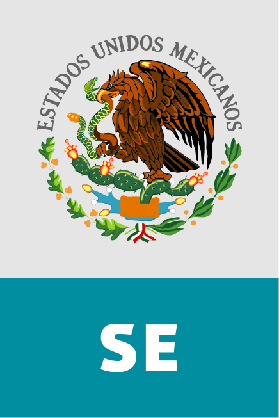 Eduardo Ramos Avalos
Jefe de la Unidad de Coordinación de
 Negociaciones Internacionales
Noviembre 2011
Indice
Beneficios del comercio exterior
Retos externos del comercio exterior
Estrategia de negociaciones
¿Por qué América Latina?
Iniciativas bilaterales
Colombia
Perú
Brasil
Iniciativas regionales
TLC con Centroamérica
Foro del Arco Pacífico Latinoamericano
Alianza del Pacífico
IV. Consideraciones finales
2
I. Beneficios del comercio exterior
El comercio exterior ofrece:

Mercados externos para productos y servicios mexicanos

Insumos a precios y calidades competitivos y más opciones de consumo

Certidumbre a la inversión nacional y la extranjera

Más empleos y mejor remunerados
3
I. Beneficios del comercio exterior
11 TLC’s con 43 países
 10 acuerdos ALADI*
 28 APPRI’s firmados
Red de acuerdos
ALADI Panamá
Entrada en vigor OMC
ALADI Brasil
ALADI
Ecuador
ALADI Paraguay
TLC AELC
Islandia
Liechtenstein
Noruega
Suiza
ACE Bolivia**
ALADI MERCOSUR (Acuerdo Marco)
ALADI Cuba
ALADI Perú
TLC Costa Rica
TLCAN EU Canadá
ALADI Uruguay
ALADI
Argentina
TLC Israel
Ingreso de México al GATT
ALADI
MERCOSUR (Automotor)
TLC TN 
Guatemala
Honduras
El Salvador
TLC G3*** Colombia Venezuela
TLC
Uruguay
AAE
Japón
ALADI Chile
TLC Nicaragua
TLC Chile
TLC UE
APEC
OCDE
1986
1992
1993
1994
1995
1998
1999
2000
2001
2002
2004
2005
*ALADI: Asociación Latinoamericana de Integración.
***El ACE sustituyó al TLC en abril de 2010.
4
*** Venezuela sale del TLC en 2006.
I. Beneficios del comercio exterior
Participación del comercio en el PIB de México
Grado de apertura de México 
(Xs + Ms / PIB)
60%
59%
33%
29%
Economía cerrada
GATT
1986
1983
1994
2000
2010
INEGI cambió su base a partir de 2003
Fuente: BANXICO e INEGI
5
I. Beneficios del comercio exterior
Exportaciones
Importaciones
IED
Miles de millones de dólares
7 veces
6 veces
4.6 veces
(flujo promedio anual)
301
298
18.5
65
52
2.5
6
Fuente: Secretaría de Economía y BANXICO.
Retos externos del comercio exterior
Erosión preferencias
Mayor competencia de economías emergentes
Regionalismo
Múltiples reglas
7
III. Estrategia de negociaciones con América Latina
Respuesta a los retos externos          dos objetivos estratégicos: 

Una mayor integración continental tanto al Norte como al Sur.

Diversificar exportaciones:
América Latina
Otras regiones, tales como Asia-Pacífico
8
III. Estrategia de negociaciones con América Latina
1.
TLC único México-Centroamérica (convergencia de tres tratados)
2.
Colombia
3.
Perú
6.
Brasil
4.
Arco del Pacífico Latinoamericano                 11 países
5.
Alianza del Pacífico
9
II. Estrategia de negociaciones
a) ¿Por qué América Latina?
Mercado natural para productos y servicios mexicanos, particularmente para las PyMEs.

450 millones de consumidores potenciales, superior a los de EE.UU. y Canadá - 340 millones.

Después de Asia, región con mayor tasa de crecimiento del PIB -  5% promedio anual en los últimos cinco años.

550 mil millones de dólares de importaciones en 2008 (más del doble de lo que México le vende a EEUU).

Destino de 50 mil millones de inversión mexicana.
10
b) Iniciativas Bilaterales
Colombia: Profundización del TLC
1995: TLC G3 (México, Colombia y Venezuela).

2006: Venezuela denuncia el TLC.

2007: Adecuación y profundización del TLC con Colombia.

2009: Conclusión técnica de las negociaciones, surgiendo el Protocolo Modificatorio, instrumento que fue ratificado el Senado de la República en abril de 2011.

Colombia es para México:
Segundo mercado de exportación
Tercer destino de  la inversión mexicana en América Latina
Importante aliado en la integración comercial
11
Colombia.- Protocolo Modificatorio al Tratado de Libre Comercio
El Protocolo Modificatorio al TLC con Colombia establece compromisos en los siguientes ámbitos:

Modificación al nombre del Tratado: “Tratado de Libre Comercio entre los Estados Unidos Mexicanos y la República de Colombia”.
Acceso a mercados:  mejorar las condiciones de acceso para los productos mexicanos al mercado colombiano.
Reglas de origen: permitir una mayor utilización de insumos de terceros países en la producción de bienes finales que se exporten entre México y Colombia.
Administración del Tratado: modificar algunas de las funciones de la Comisión Administradora con el propósito de hacer más eficiente y agilizar la adopción de ciertas decisiones para una mejor operación del Tratado.
12
[Speaker Notes: Entró en vigor el 2 de agosto de 2011.]
b) Iniciativas Bilaterales
Perú: Acuerdo de Integración Comercial
2006: Inicio de negociaciones.

2007-2010: Impasse en las negociaciones.

Febrero 2011: Reinicio de negociaciones.

Abril 6 2011: Conclusión y firma del Tratado. Se está en espera de la aprobación por parte del Senado.

Perú es para México:
Séptimo mercado de exportación
Segundo destino de  la inversión mexicana en América Latina
Importante aliado en la integración comercial
13
Perú.- Acuerdo de Integración Comercial
Este Acuerdo de Integración Comercial establece compromisos en cuatro grandes rubros:

Comercio de bienes: aranceles; reglas de origen; procedimientos aduaneros; reconocimiento mutuo de denominaciones de origen; salvaguardas; medidas sanitarias y fitosanitarias; obstáculos técnicos al comercio; y, prácticas desleales.

Comercio de servicios: transfronterizos; servicios financieros; entrada temporal de personas; y, reconocimiento mutuo de certificados de estudios.

Inversión: incluye garantías a los inversionistas y acceso a un mecanismo de arbitraje internacional.

Asuntos institucionales y mecanismo de solución de controversias.
14
b) Iniciativas Bilaterales
Brasil: Acuerdo Estratégico de Integración Económica
Agosto 2009: Mandato de Presidentes a explorar todas las opciones que permitieran ampliar el comercio y la inversión bilateral, incluyendo la posible negociación de un tratado de libre comercio.

Febrero 2010: Inicio proceso formal de trabajo.

Mayo 2010: Términos de referencia:
acuerdo amplio
cobertura integral
reconocimiento a sectores sensibles
atención a barreras no arancelarias

Noviembre 2010: Anuncio de inicio de negociaciones. Aún no se pacta el calendario de negociación
15
c) Iniciativas regionales
Objetivo: convergencia de tratados (armonización de compromisos)

Beneficios:
Promover proveeduría regional
Aprovechar economías de escala
Disminuir costos de transacción y administrativos

Iniciativas:

TLC Único México-Centroamérica*
Arco del Pacífico Latinoamericano**
Alianza del Pacífico***
*TLC Triángulo del Norte (Guatemala, Honduras y El Salvador), TLC con Costa Rica, TLC con Nicaragua
**México, Guatemala, Nicaragua, Honduras, El Salvador,  Costa Rica, Panamá, Ecuador, Colombia, Perú y Chile
***México, Colombia, Perú  y Chile
16
c) Iniciativas regionales
TLC con Centroamérica
2008: Se adopta decisión para convergencia de TLCs vigentes.

Marzo 2010: Inicio de negociaciones. 

Octubre 2011: Conclusión de las negociaciones.

22 Noviembre 2011: Suscripción del Tratado. Se espera su aprobación por parte del Senado. 

TLC Único incluye todos los temas (acceso a mercados, reglas de origen, servicios, inversión, solución de diferencias, etc.). 

El TLC Único sustituirá TLCs vigentes. 

Centroamérica representa un mercado de 50 mil millones de dólares y México participa sólo con el 8%. 

Inversiones mexicanas en la región suman 5,200 mdd.
17
c) Iniciativas regionales
Arco del Pacífico Latinoamericano
Nace formalmente en 2007. 

11 países: México, Guatemala, Nicaragua, Honduras, El Salvador, Costa Rica, Panamá, Ecuador, Colombia, Perú y Chile

Objetivo es lograr mayor integración de la región y con la región Asia Pacífico.

En noviembre de 2009 se acordó el inicio de negociaciones sobre convergencia comercial, partiendo por el tema de aranceles y reglas de origen.
18
c) Iniciativas regionales
Alianza del Pacífico
La iniciativa se formalizó en la Cumbre de Lima el 28 de abril de 2011. 

4 países: México, Colombia, Perú y Chile

Objetivo es avanzar Arco Pacífico en una integración profunda vía la libre circulación de bienes, servicios, capitales y personas

Sinergias con Arco Pacífico al tener los mismos objetivos.

Cumbre de Mérida el 4 de diciembre de 2011.
19
IV. Consideraciones Finales
Los tratados de libre comercio han permitido incrementar nuestras exportaciones, tener acceso a mejores insumos y atraer inversiones extranjeras para complementar las nacionales.
 
El acceso a mercados externos contribuye a la recuperación económica, el incremento de la competitividad y la preservación y creación del empleo. 

El gobierno mexicano continuará sus esfuerzos por integrarse a la economía mundial para fortalecer su competitividad.
20